UniCEUB – Centro Universitário de Brasília
FATECS –Faculdade de Tecnologia e Ciências Sociais Aplicadas
Curso de Engenharia Elétrica e Computação
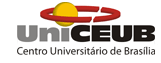 PROPOSTA DE GAMIFICAÇÃO E CONTROLE DE PRÓTESE DOS SINAIS MIOELÉTRICOS APLICADOS NA REABILITAÇÃO FISIOTERAPÊUTICA EM PACIENTES COM DIFICULDADES EM EXECUTAR MOVIMENTOS EM MEMBROS SUPERIORES OU INFERIORES
Orientador: 
                 Prof. Eng, Msc. Luciano Duque

Alunos:      Ingred Carvalho Teixeira, 
                 Samantha Coimbra Limonge 
                 Tomás da Silva Martins de Godoi, 
                 Matheus Sant Anna de Assis
                  Vinicius Bispo e Rodrigo
Agenda
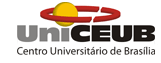 Introdução

Objetivos

Desenvolvimento

Resultados Obtidos

Vídeos de demonstração
Introdução
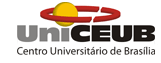 Eletromiografia (EMG) : Grafia da eletricidade dos músculos. Conjunto de métodos para o registro da atividade elétrica associada á contração muscular.
Esse projeto apresenta um sistema de condicionamento para a coleta, análise de sinais Eletromiográficos (EMG) e sua gamificação.
Gamificação é uma técnica que utiliza mecânicas de jogos e pensamentos orientados a jogos para enriquecer contextos diversos normalmente não relacionados a jogos.
A gamificação dos sinais mioelétricos visa melhorar o desempenho na reabilitação de membros superiores ou inferiores, oferecendo um feedback motivacional ao paciente.
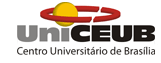 Objetivo Geral
O objetivo geral proposto nesse projeto é desenvolver um protótipo de um sistema capaz de extrair os sinais elétricos do músculo, analisá-los, e através de um processo de gamificação motivar e auxiliar a reabilitação de crianças e atletas, que apresentem problemas em membros superiores ou inferiores.
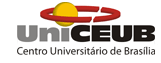 Objetivos Específicos
Projeto de  filtros para eliminar ruídos indesejáveis, permitindo captar apenas o ruído muscular na faixa 10Hz a 500Hz;
Elaborar um circuito amplificador diferencial com o foco na amplificação dos sinais elétricos (10Hz a 500Hz) gerados pelo músculo;
Desenvolver utilizando a linguagem java um software capaz de analisar e  processar o sinais;
Desenvolver games adequados para cada tipo exercício necessários na reabilitação do paciente.
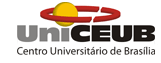 Desenvolvimento
Para desenvolver o sistema proposto é necessário analisar como os sinais eletromiográficos no corpo são transmitidos e a partir desse conhecimento desenvolver o protótipo para captação e amplificação das atividades musculares.
O sinal EMG (Eletromiográfico) é definido pela equação abaixo:
Onde: SPAUM – série de potenciais de ação da unidade motora de 10Hz a 500Hz; 
n(t) – Ruído, t - é o tempo de amostra.
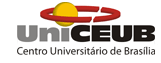 Desenvolvimento
Os sinais Eletromiográficos são captados através dos eletrodos de superfície, que são dispositivos transdutores de sinais. 










Os sinais captados pelos eletrodos de superfície precisam ser amplificados devido a sua amplitude ser muito baixa (tipicamente variando entre 100 μv a 2 mv).
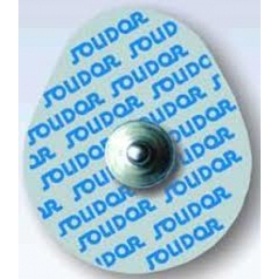 Desenvolvimento: Diagrama em Blocos
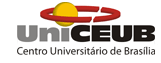 Diagrama em blocos
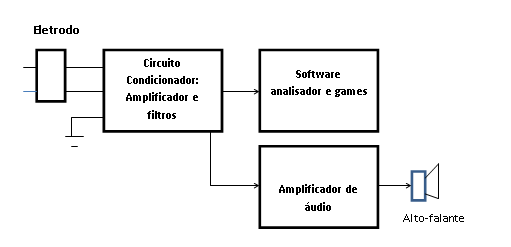 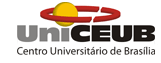 Desenvolvimento: Projeto do circuito condicionador
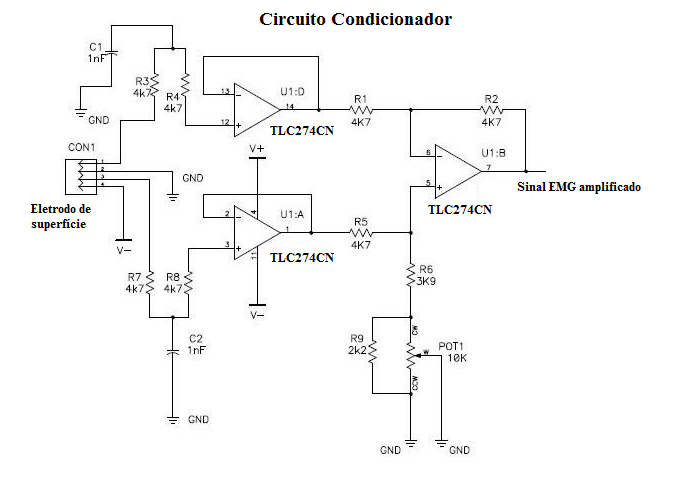 O circuito condicionador é projetado baseado no amplificador operacional TLC274CN, que possui alta impedância e ganho. A filtragem do sinal ocorre na faixa de 10Hz a 500Hz.
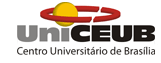 Desenvolvimento: Projeto do circuito  amplificador de áudio
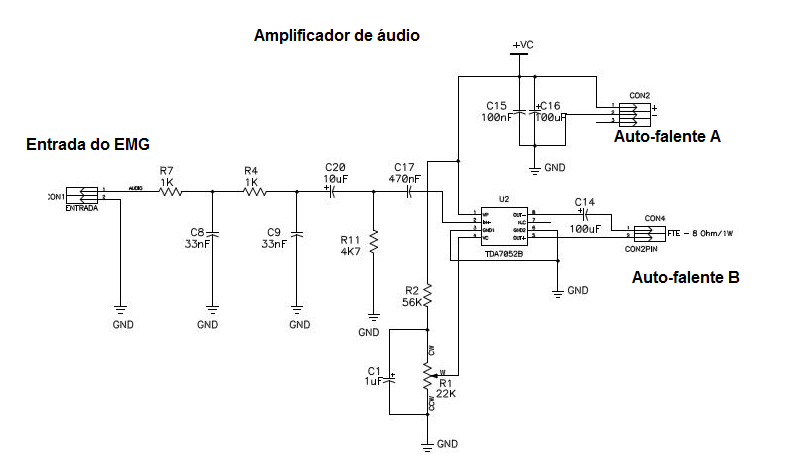 Desenvolvimento : Hardware do circuito condicionador e amplificador de áudio
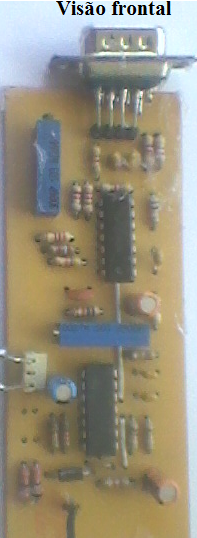 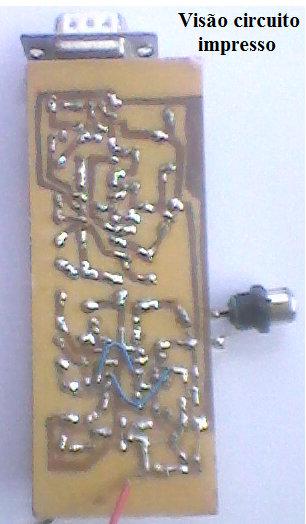 Desenvolvimento:Tela de um sinal EMG capturado pelo software
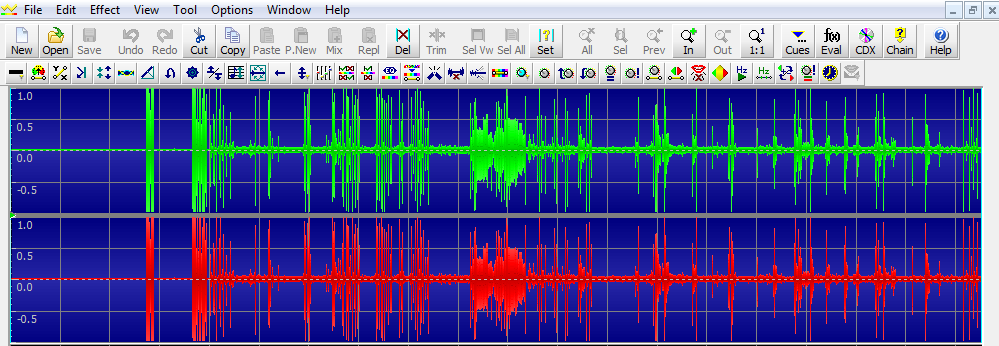 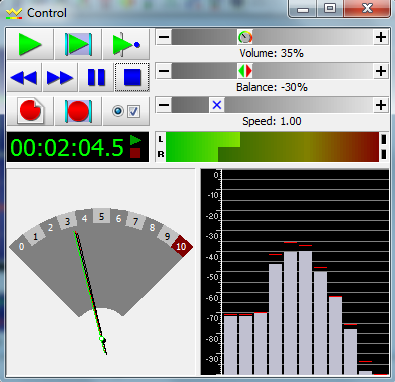 O software analisador apresenta a função de processador  de sinais, que são enviados pelo  circuito condicionador e capturados pelo software.
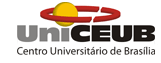 Desenvolvimento
O sinal EMG capturado e processado pelo software é enviado para o game, que conforme o movimento do paciente opera o game especificado pelo terapeuta. 
Os games são desenvolvidos na plataforma Unity, utilizando o suporte nativo a captura de sinal de microfone para capturar o sinal mioelétrico amplificado.
No primeiro game, de corrida, o esforço do paciente é traduzido na velocidade do personagem (bolinha branca).
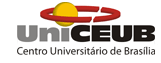 Tela do game de corrida
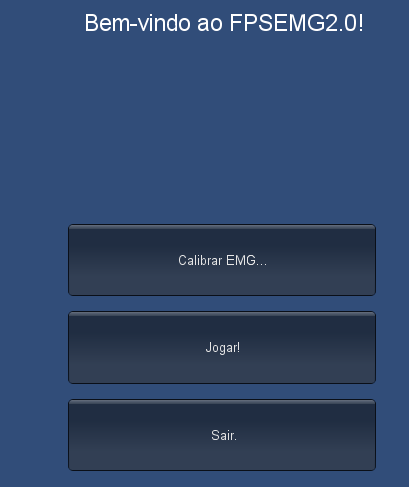 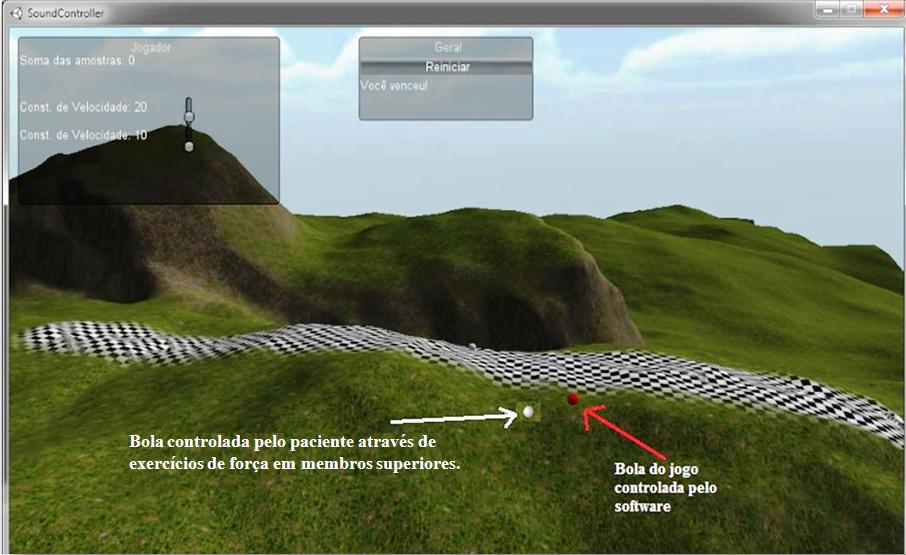 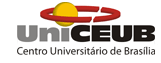 Tela do game labirinto
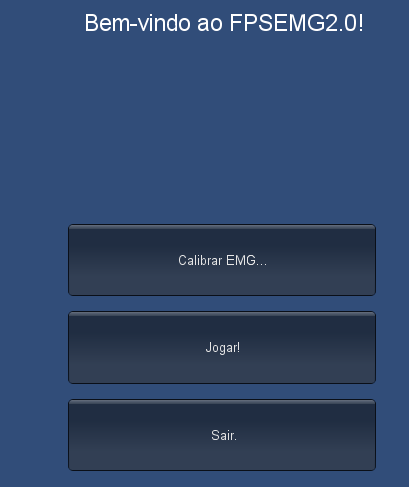 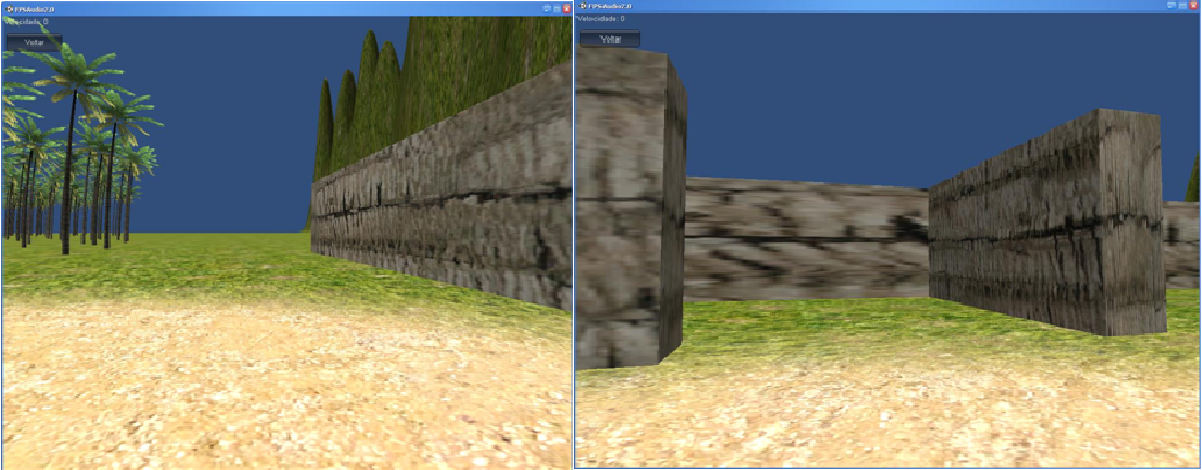 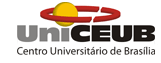 Resultados obtidos
O sistema já é capaz de captar o sinal mioelétrico, processar via software, interagir com o game  de corrida e outros.

Testes em membros superiores foram realizados e obtivemos boa resposta no quesito qualidade do sinal, processamento e interação com o game.
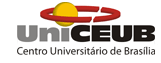 Resultados obtidos
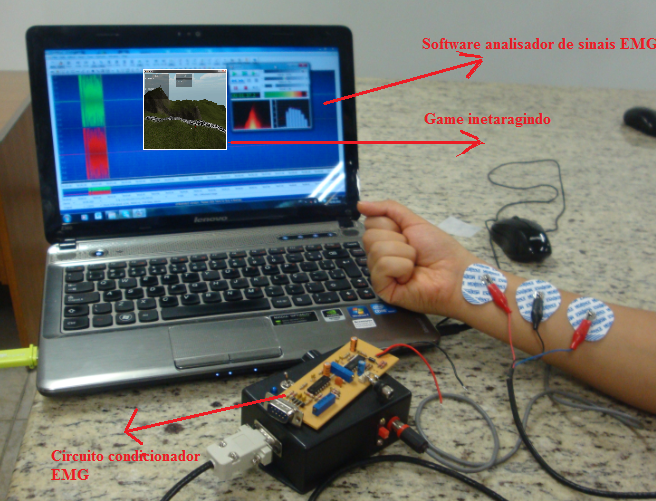 Protótipo do sistema em teste de membro superior
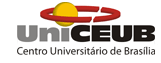 Vídeos de demonstração do projeto
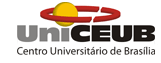 Bibliografia
AMADIO, A. C; ARAÚJO, R. C. Análise biomecânica da ativação das porções superficiais do músculo. Revista Brasileira de Fisioterapia, 2006.

ANDRADE, N.A, Desenvolvimento de um Sistema de Aquisição e Processamento de sinais Eletromiográficos de Superfície para Utilização no Controle de Próteses Motoras ativas, Dissertação de Mestrado, Universidade de Brasília, PPGENE. DM-313, 2007.

ARAÚJO, Demétrio P. Próteses. Capítulo 7 de Medicina de Reabilitação. LIANZA, Sergio. 3ª ed.

PROTEUS - Labcenter Electronics – Professional PCB Design and Simulation. Disponível em < http://www.labcenter.com/>. Acesso em: Agosto 2010.

BERNADES, S. M. Wellington – Aplicação do MATLAB para decomposição de sinais Eletromiográficos – 2008. Universidade Federal de Uberlândia.

BASMAJIAN & DE LUCA, C. J.  Surface electromyography: detection and recording. 2007.

DATASHEET TDA7052, Manual Técnico da NXP Semicondutores, Disponívelem:<http://www.nxp.com/documents/data_sheet/TDA7052B.pdf>.Acesso em:Abr. 2010.

DATASHEET LM324, Manual Técnico da National, Disponível em: <http://www.national.com/ds/LM/LM124.pdf>. Acesso em : Jun. 2010.
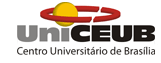 Contatos
Prof. Eng, Msc. Luciano Duque: Luciano.Duque@uniceub.br
Ingred Teixeira:
   ingredteixeira@gmail.com
Tomás Godoi:
tomasegcp@gmail.com
Samantha Limonge: 
   scl.engenharia@gmail.com
Matheus Assis:
matheus_hk@yahoo.com
Rodrigo Nicole:
   rodrigonicole@hotmail.com
Vinicius bispo:
   araujo_50@hotmail.com
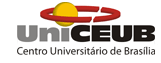 Obrigado!